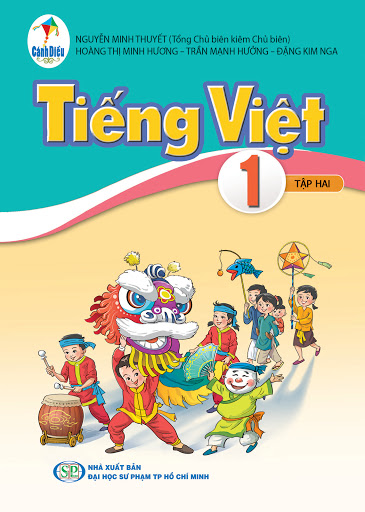 Xin chào các em!
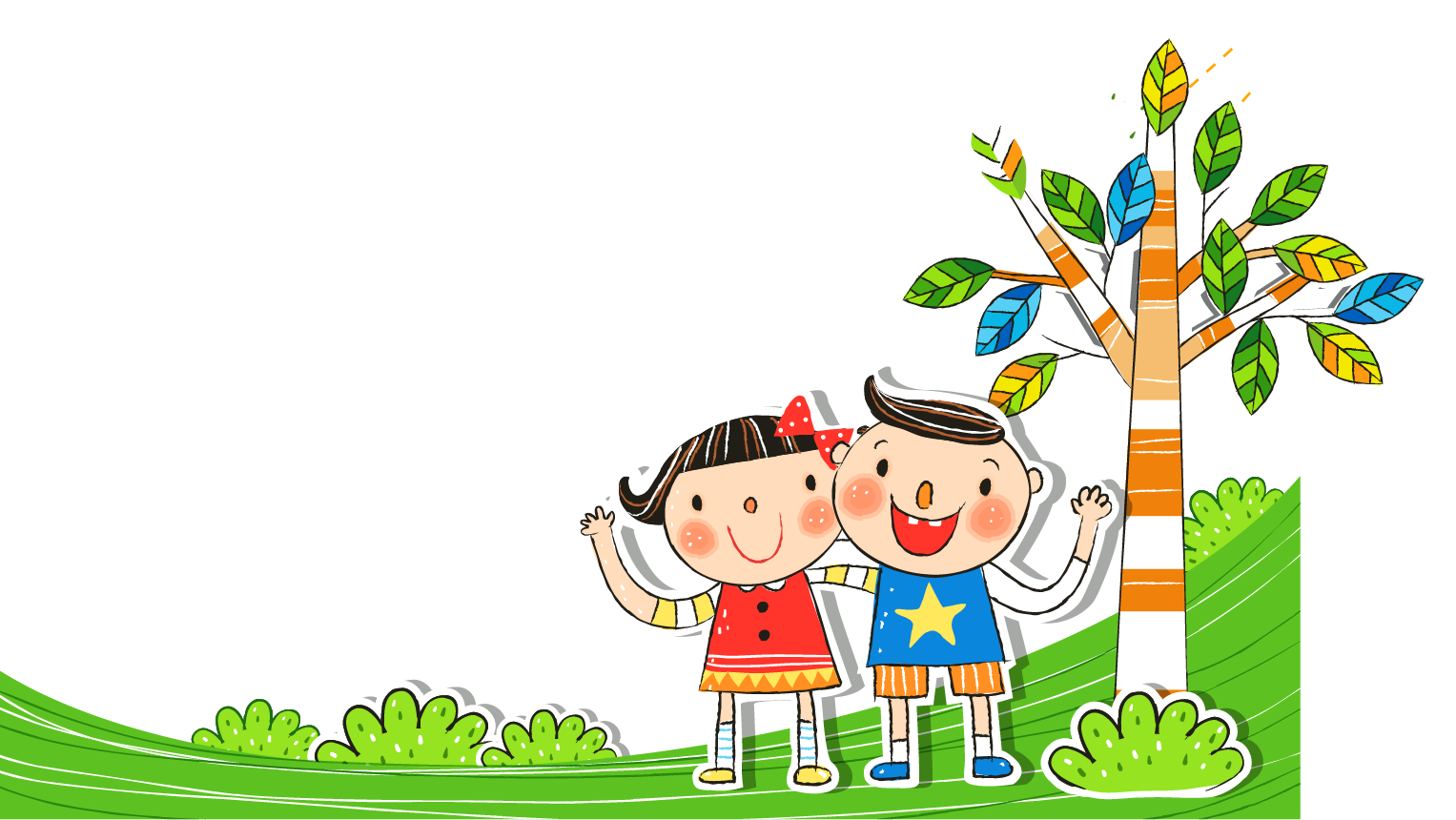 KiÓm tra bµi cò
Thứ       ngày        tháng     năm 2021
Tiếng Việt
Bài 97 : ai - ay
ai
ay
1. Lµm quen
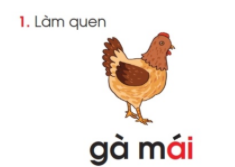 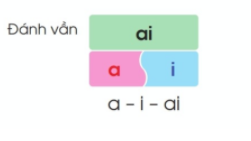 1. Lµm quen
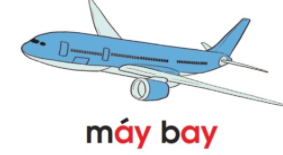 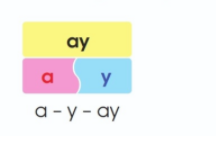 TIẾNG NÀO CÓ VẦN ai? TIẾNG NÀO CÓ VẦN ay ?
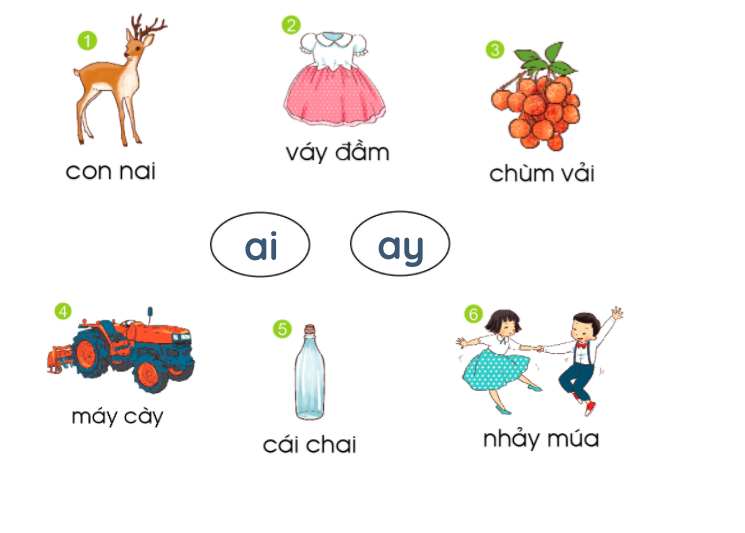 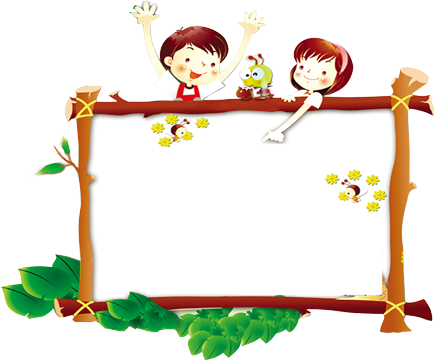 THƯ GIÃN
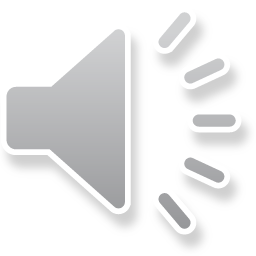 TẬP VIẾT BẢNG CON
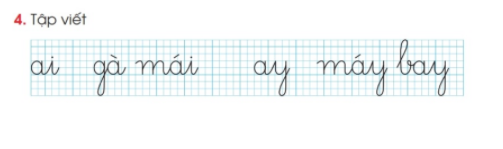 TẬP VIẾT BẢNG CON
Tiết 2
3. TẬP ĐỌC
Chú gà quan trọng
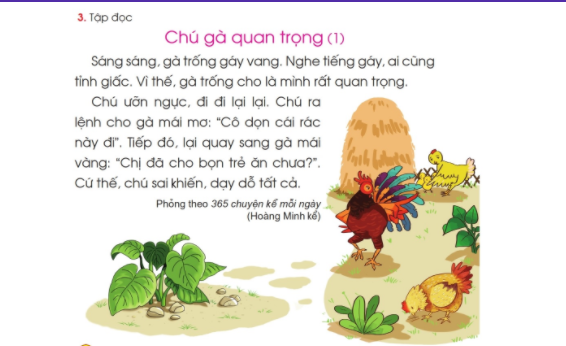 Luyện đọc từng câu
Sáng sáng, gà trống gáy vang
Nghe tiếng gáy, ai cũng tỉnh giấc
Vì thế, gà trống cho là mình rất quan trọng.
Chú ưỡn ngực, đi đi lại lại.
Chú ra lệnh cho gà mái mơ:
Cô dọn cái rác này đi.
Tiếp đó lại quay sang gà mái vàng:
Chị đã cho bọn trẻ ăn chưa ?
Cứ thế, chú sai khiến, dạy dỗ tất cả
LUYỆN ĐỌC ĐOẠN
Đoạn 1
Sáng sáng, gà trống gáy vang. Nghe tiếng gáy, ai cũng tỉnh giấc. Vì thế, gà trống cho là mình rất quan trọng.
Đoạn 2
Chú ưỡn ngực, đi đi lại lại. Chú ra lệnh cho gà mái  mơ: “ Cô dọn cái rác này đi”. Tiếp đó, lại quay sang gà mái vàng : “ Chị đã cho bọn trẻ ăn chưa?”Cứ thế, chú sai khiến, dạy dỗ tất cả.
TÌM HIỂU BÀI
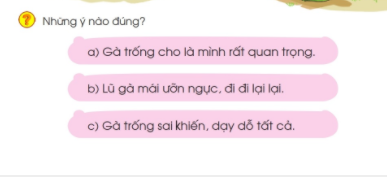 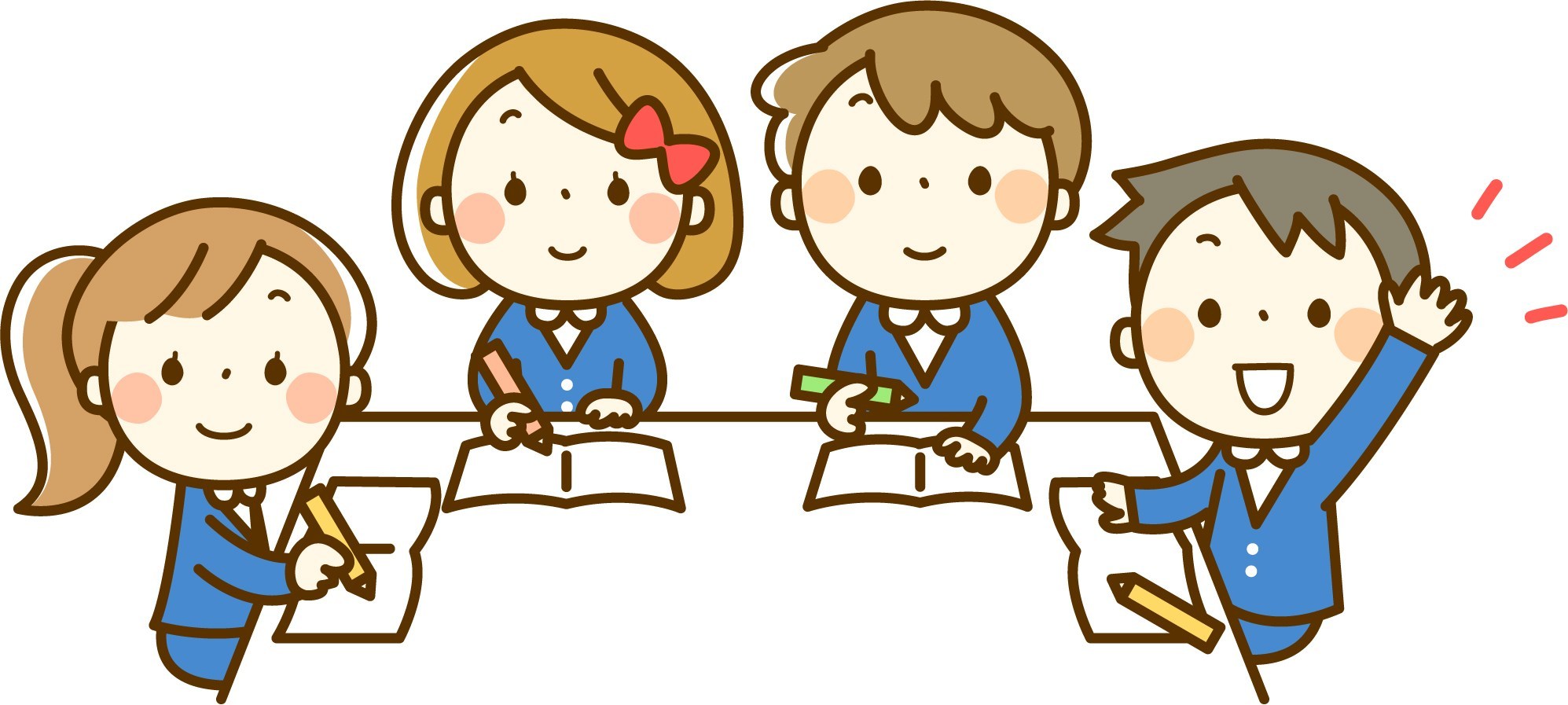 CỦNG CỐ
TÌM CÁC TIẾNG CÓ VẦN   ai
TÌM CÁC TIẾNG CÓ VẦN   ay
Cai, bái, mài, nải, mại, bãi
May, bày, váy,  chảy,  lạy, hãy
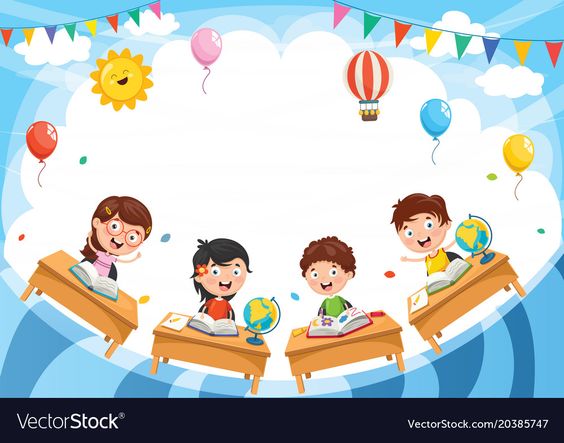 Dặn dò
Tạm biệt và 
hẹn gặp lại!